ĐẠO ĐỨC
BÀI 12
EM YÊU HÒA BÌNH    (tiết 1)
MỘT SỐ HÌNH ẢNH VỀ CHIẾN TRANH
Bệnh viện Bạch Mai (Hà Nội) bị máy bay Mĩ ném bom ngày 26/12/72
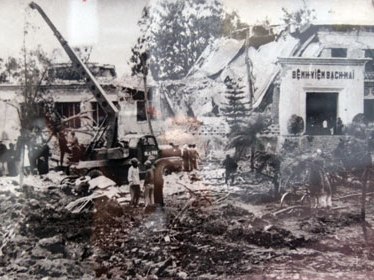 Di chứng chất độc da cam
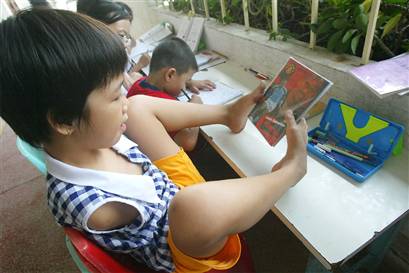 Bài 12: Em yêu hòa bình (tiết 1)
ĐẠO ĐỨC :
HOẠT ĐỘNG 1:
TÌM HIỂU THÔNG TIN
Đọc thông tin ở SGK trang 37-38
Bài 12: Em yêu hòa bình (tiết 1)
ĐẠO ĐỨC :
HOẠT ĐỘNG 1:
TÌM HIỂU THÔNG TIN
Câu 1) Em có nhận xét gì về cuộc sống của người dân, đặc biệt là trẻ em ở các vùng có chiến tranh ?
Câu 2) Chiến tranh gây ra những hậu quả gì ?
Câu 3) Để thế giới không còn chiến tranh, để mọi người đều được sống trong hòa bình, chúng ta cần làm gì?
THẢO LUẬN NHÓM 4
Thời gian : 4 phút
ĐẠI DIỆN TRÌNH BÀY
Bài 12: Em yêu hòa bình (tiết 1)
ĐẠO ĐỨC :
HOẠT ĐỘNG 1:
TÌM HIỂU THÔNG TIN
Câu 1) Em có nhận xét gì về cuộc sống của người dân, đặc biệt là trẻ em ở các vùng có chiến tranh ?
Câu 2) Chiến tranh gây ra những hậu quả gì ?
Câu 3) Để thế giới không còn chiến tranh, để mọi người đều được sống trong hòa bình, chúng ta cần làm gì?
Bài 12: Em yêu hòa bình (tiết 1)
ĐẠO ĐỨC :
HOẠT ĐỘNG 2:
BÀY TỎ THÁI ĐỘ
Em tán thành với những ý kiến nào dưới đây?
Vì sao?
BÀI TẬP 1:
Chiến tranh không mang lại cuộc sống hạnh phúc cho
con người.
b) Chỉ trẻ em các nước giàu có mới có quyền được
 sống trong hòa bình.
c) Chỉ nhà nước và quân đội mới có trách nhiệm
 bảo vệ hòa bình.
d) Những người tiến bộ trên thế giới đều đấu tranh cho hòa bình.
Bài 12: Em yêu hòa bình (tiết 1)
ĐẠO ĐỨC :
HOẠT ĐỘNG 2:
BÀY TỎ THÁI ĐỘ
Em tán thành với những ý kiến nào dưới đây?
Vì sao?
BÀI TẬP 1:
Chiến tranh không mang lại cuộc sống hạnh phúc
 cho con người.
b) Chỉ trẻ em các nước giàu có mới có quyền được
 sống trong hòa bình.
c) Chỉ nhà nước và quân đội mới có trách nhiệm
 bảo vệ hòa bình.
d) Những người tiến bộ trên thế giới đều đấu tranh cho hòa bình.
Bài 12: Em yêu hòa bình (tiết 1)
ĐẠO ĐỨC :
Những hành động, việc làm nào dưới đây 
thể hiện lòng yêu hòa bình?
BÀI TẬP 2:
a) Thích chơi và cổ vũ cho các trò chơi bạo lực.
b) Biết thương lượng, đối thoại để giải quyết mâu thuẫn.
c) Đoàn kết, hữu nghị với các dân tộc khác.
d) Thích dùng bạo lực với người khác.
Bài 12: Em yêu hòa bình (tiết 1)
ĐẠO ĐỨC :
Em yêu hòa bình
ĐẠO ĐỨC :
Những hành động, việc làm nào dưới đây 
thể hiện lòng yêu hòa bình?
BÀI TẬP 2:
a) Thích chơi và cổ vũ cho các trò chơi bạo lực.
b) Biết thương lượng, đối thoại để giải quyết mâu thuẫn.
c) Đoàn kết, hữu nghị với các dân tộc khác.
d) Thích dùng bạo lực với người khác.
Bài 12: Em yêu hòa bình (tiết1)
ĐẠO ĐỨC :
GHI NHỚ
Trẻ em có quyền được sống trong hòa bình và có trách nhiệm tham gia các hoạt động bảo vệ 
hòa bình phù hợp với khả năng.
Bài 12: Em yêu hòa bình (tiết 1)
Bài 12: Em yêu hòa bình (tiết 1)
ĐẠO ĐỨC :
ĐẠO ĐỨC :
HOẠT ĐỘNG CẢ LỚP
HOẠT ĐỘNG 3:
Em biết những hoạt động vì hòa bình nào 
trong các hoạt động dưới đây?
BÀI TẬP 3:
Đi bộ vì hòa bình.
Vẽ tranh về chủ đề “Em yêu hòa bình”.
c) Diễn đàn “Trẻ em vì một thế giới không có chiến tranh.”
d) Mít tinh, lấy chữ kí phản đối chiến tranh xâm lược.
đ) Viết thư, gửi quà ủng hộ trẻ em và nhân dân các vùng 
có chiến tranh.
e) Giao lưu với thiếu nhi quốc tế.
g) Viết thư kết bạn với thiếu nhi các địa phương khác, các 
nước khác.
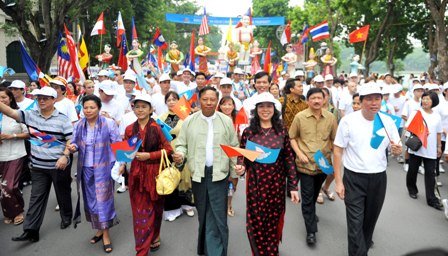 NHÂN DÂN THỦ ĐÔ HÀ NỘI ĐI BỘ VÌ HOÀ BÌNH
Bài 12: Em yêu hòa bình (tiết 1)
ĐẠO ĐỨC :
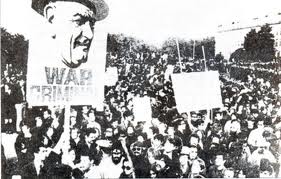 NHÂN DÂN THẾ GIỚI PHẢN ĐỐI CHIẾN TRANH TẠI VIỆT NAM
Sinh viên I-rắc biểu tình chống chiến tranh
Hoạt động nối tiếp
Về nhà sưu tầm tranh, ảnh, bài hát, bài báo về cuộc sống của trẻ em, nhân dân những vùng có chiến tranh, các hoạt động bảo vệ hòa bình, chống chiến tranh của trẻ em Việt Nam và thế giới.
 Vẽ tranh về chủ đề “Em yêu hòa bình”
Bài 12: Em yêu hòa bình (tiết 1)
ĐẠO ĐỨC :
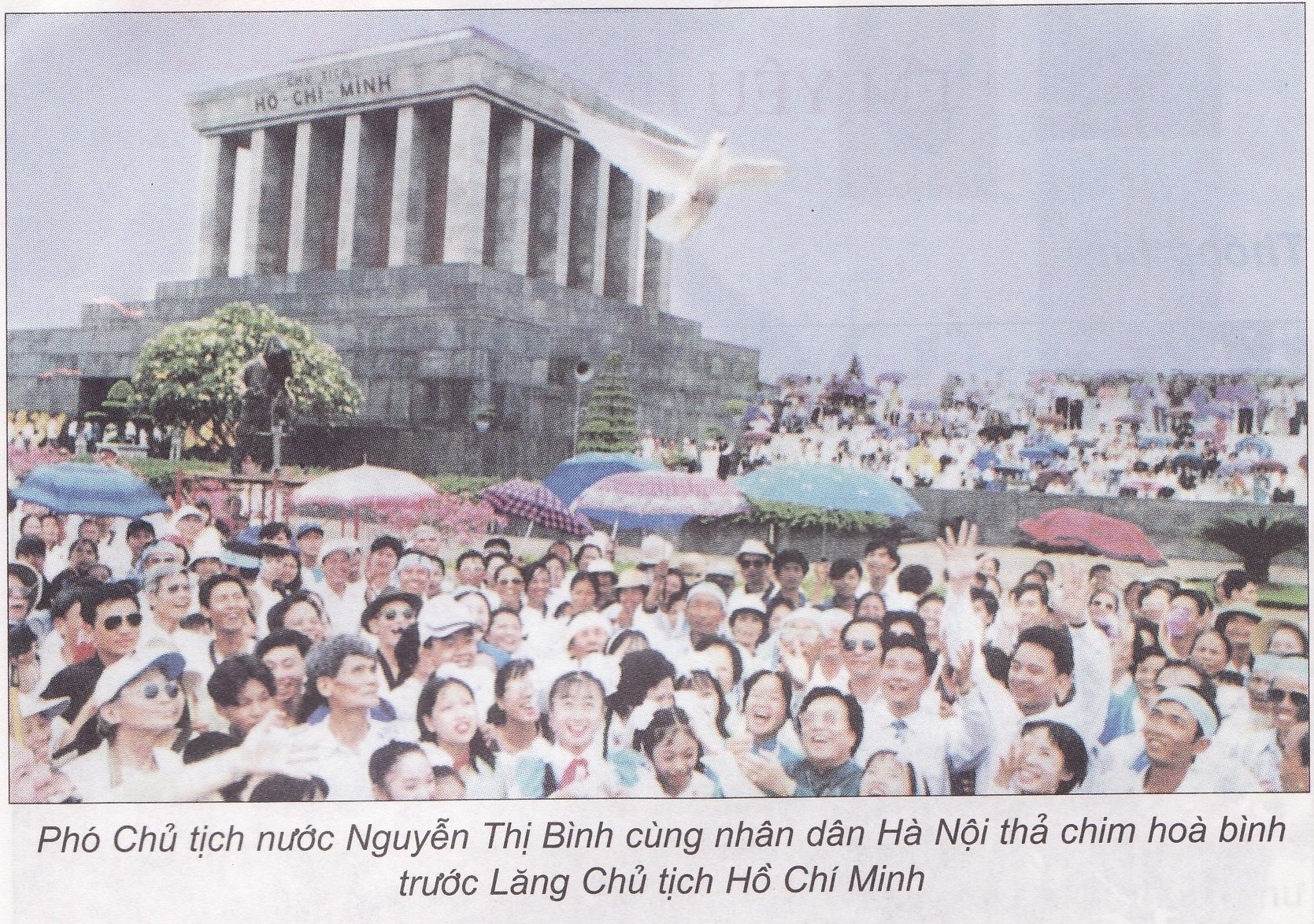 Chúc quý Thầy,Cô giáo mạnh khỏe,
 hạnh phúc.